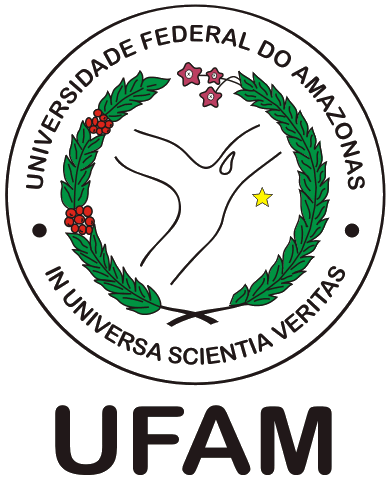 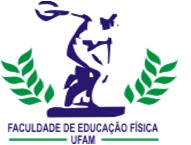 UNIVERSIDADE FEDERAL DO AMAZONAS - UFAM 
FACULDADE DE EDUCAÇÃO FÍSICA E FISIOTERAPIA - FEFF
TERAPIA COGNITIVA COMPORTAMENTAL COM PRATICANTES DE FUTEBOL
THOMAZ DECIO ABDALLA SIQUEIRA ¹.
NELZO RONALDO DE PAULA CABRAL MARQUES JUNIOR
¹ Pós-doutor em Psicologia Social e do Trabalho (USP), Doutor em Psicologia Clínica (USP). E-mail: thomazabdalla@ufam.edu.br
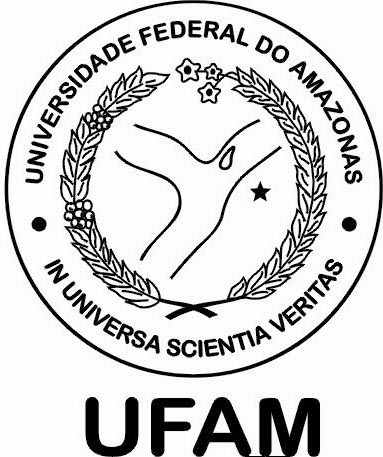 1. INTRODUÇÃO
Muito se tem discutido a respeito do equilíbrio emocional de adolescentes que participam de atividade desportiva, por conseguinte, é relevante conhecer suas crenças ditas irracionais e disfuncionais na teoria de Albert Ellis e de que forma as mesmas interferem na prática desportiva. No presente projeto,  trabalhamos com adolescentes do sexo masculino que participam do Projeto Universidade Campeã da Faculdade de Educação Física e Fisioterapia - FEFF da Universidade Federal do Amazonas - UFAM. 
           As crenças racionais e irracionais para o desporto são algo interessante a ser estudado e pesquisado, pois podem revelar inúmeras facetas que envolvem não apenas a motivação em si, mas também toda a preparação física e psicológica de adolescentes praticantes de desporto (no nosso caso o futebol), implicando ainda na natureza das relações humanas entre atletas, treinadores, psicólogos desportivos e/ou educadores físicos. Para Betti (1991), o esporte é uma instituição social que interage e reflete muitas dimensões da vida social.
2. OBJETIVO
2.1 Objetivo geral: Analisar as crenças irracionais através dos pressupostos teóricos de Albert Ellis (1955), dos adolescentes participantes do Projeto Universidade Campeã da Faculdade de Educação Física - FEF da Universidade Federal do Amazonas - UFAM em relação à pratica desportiva do futebol, levando em conta aspectos da auto-aceitação incondicional (AAI) desse grupo.
 
 2.2 Objetivos específicos: 
2.2.1 Levantar informações para análise subsequente, sobre as crenças irracionais, em relação à prática desportiva de futebol dos adolescentes participantes do Projeto Universidade Campeã da Faculdade de Educação Física e Fisioterapia - FEFF da Universidade Federal do Amazonas - UFAM; 
2.2.2 Averiguar aspectos específicos das crenças irracionais manifestas, em relação à auto-aceitação incondicional (AAI), referente à prática desportiva de futebol dos adolescentes participantes do Projeto Universidade Campeã da FEFF – UFAM; 
2.2.3 Oferecer subsídios para a formulação de políticas públicas voltadas à socialização dos jovens, através de práticas desportivas e de lazer competentes.




                          

                      
             3. MÉTODO
 Foram aplicados os Questionários de Crenças Irracionais - QCI adaptados por Newark et al. (1973) e outro Inventário de Crenças Irracionais adaptado por Hayslip et al. (1994) – ambos traduzidos por Dominguez (In: CABALLO, V. E: 1996) e revalidados por Calais, S. L. (1997) e Siqueira (2000). Foi utilizado o Formulário de Autoajuda da Terapia Racional-Emotivo-Comportamental, elaborado por Sichel e Ellis (1984), entregues para serem preenchidos pelos participantes desta investigação. Foi mantido o nome de formulário a este instrumento de coleta de dados, entretanto, a tradução correta do nome é a de questionário, pois, de acordo com a definição de Lakatos e Marconi (1995: 107), o questionário é: “... constituído por uma série de perguntas que devem ser respondidas por escrito e sem a presença do pesquisador”. Foi aplicado também a Escala de Crenças - ECI (JOHN M MALOUFF & NICOLA S. SCHUTTE:1986) revalidado por Yoshida e Colugnati (2002).

4. RESULTADOS E CONCLUSÃO
Verificamos como as crenças irracionais em relação à auto aceitação incondicional (AAI) influenciavam na prática desportiva, limitando-a e/ou expandindo-a no desempenho dos atletas. A análise destas informações ofereceu subsídios para a formulação de políticas públicas voltadas para a socialização dos jovens, através de práticas desportivas e de lazer competentes. Analisamos as crenças irracionais de adolescentes participantes do Projeto Universidade Campeã da Faculdade de Educação Física e Fisioterapia - FEFF da Universidade Federal do Amazonas - UFAM em relação à prática desportiva do futebol, levando em conta aspectos de auto aceitação incondicional (AAI) desse grupo..
5. REFERÊNCIAS
CABALLO, V. E. (Org.) Manual de técnicas de terapia e modificação  do comportamento. São Paulo: Santos, 1996.
CALAIS, S. L. Crenças irracionais e habilidades sociais em universitários. Dissertação de Mestrado não-publidaca, Curso de Pós-Graduação em Psicologia, Pontifícia Universidade Católica de Campinas., SP, 1997.
ELLIS, A. New approaches of psychotherapy techeniques . Brandon, VT: Journal of Clinical Psychology Monograph supplement, vol. 11, 1955.
LAKATOS, E. M. & MARCONI, M. de A. Metodologia do trabalho científico. 4.ª ed. São Paulo: Atlas, 1995, p.107.
NEWARK, L., FRERKING, R. A., COOK, L.NEWARK, L. Endorsement of Ellis irrational bliefs as a  function of psychopathology.. Journal of Clinical Psychology, 1973., vol. 29, p. 300-302, 1973.
SICHEL, B. & ELLIS, A.  An emotional education instrument. New York: Albert Ellis institute, 1984.
SIQUEIRA, THOMAZ D. A. Terapia racional-emotiva-comportamental: um estudo de caso com quaro reclusos da casa de detenção professor Fláminio Fávero. Tese de doutorado pelo Instituto de Psicologia da Universidade de São Paulo, 2000.
WESSLER, R. L. The principles and practice of rational-emotive Therapy. San Francisco: Jossey-Bass, 1980.
YOSHIDA, ELISAM. P. & COLUGNATI, A. B. Questionário de crenças irracionais: propriedades. Psicologia Reflex. , Crit., 2002, vol. 15, n.º 2, pp. 437-445. ISSN 0102-7972.



.